CARBON ACTIVITY TIME!
Earth’s System Processes Take Place
on Both Local and Global Scales
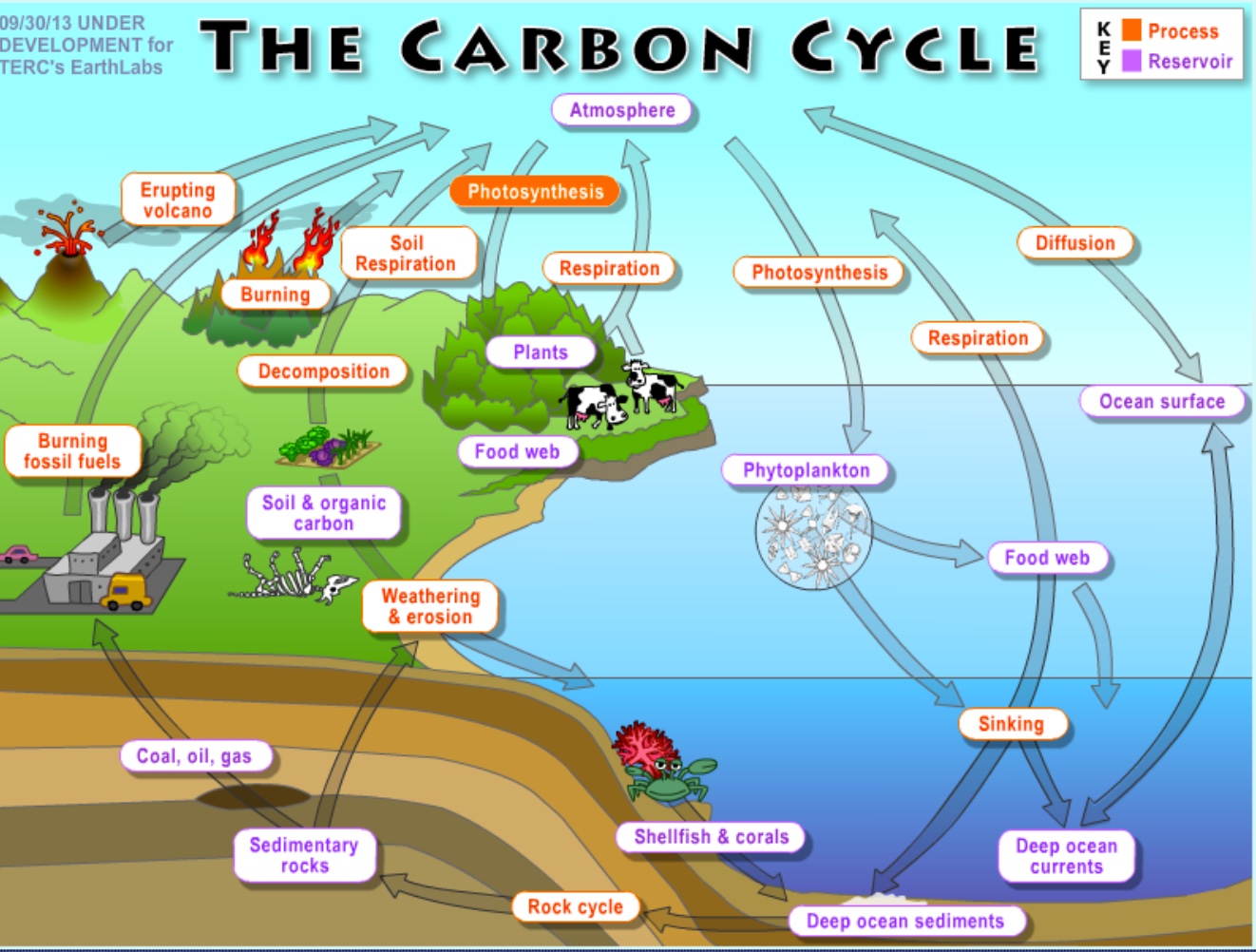 GLOBAL MOVEMENT OF CARBON (green)
NASA
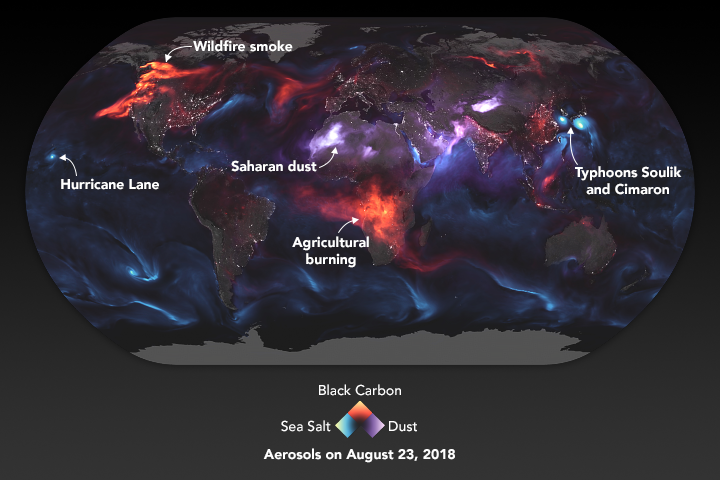 NASA
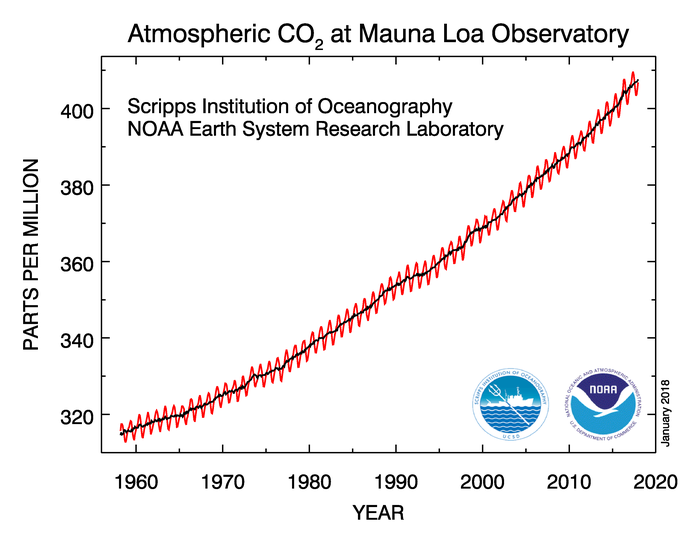 Coal burning produces 25% of all of world’s carbon emissions
In 2015, 5.2 million acres burned in Alaska alone
Projection:  2 billion passenger vehicles on the roads by 2055
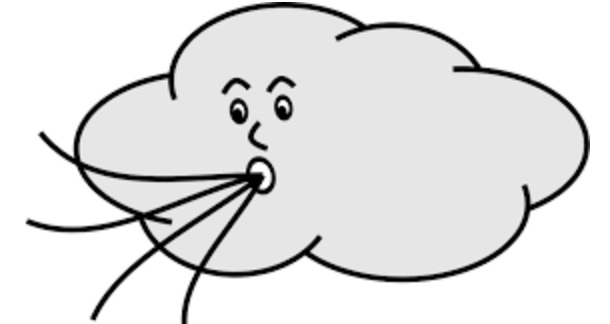 Anybody planning to save some green in the environment?
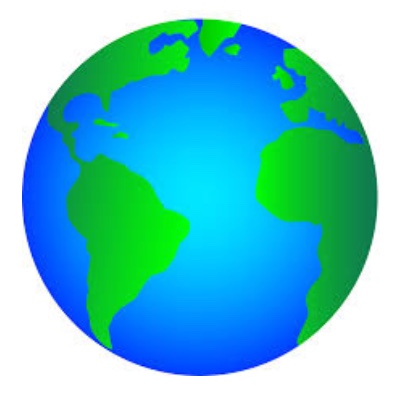 TURNBULL NATIONAL WILDLIFE REFUGE
Cheney, Washington
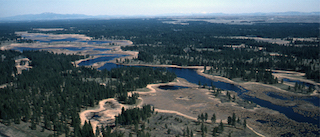 Interesting Management Strategy. . .
Wetlands
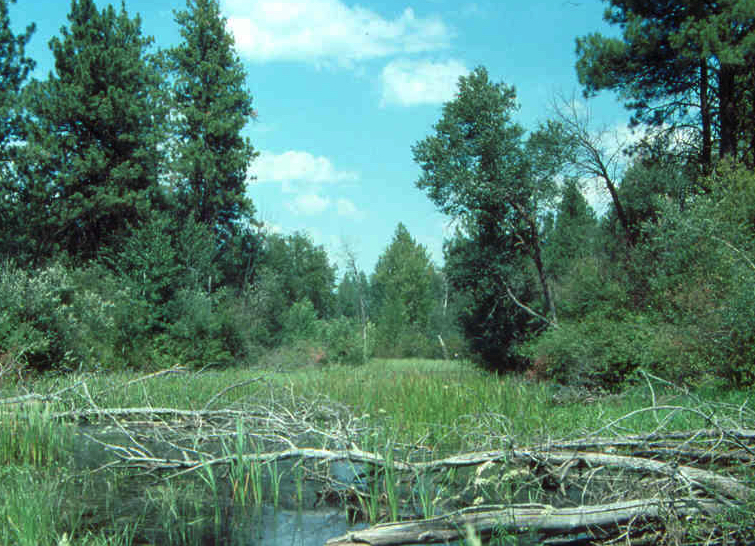 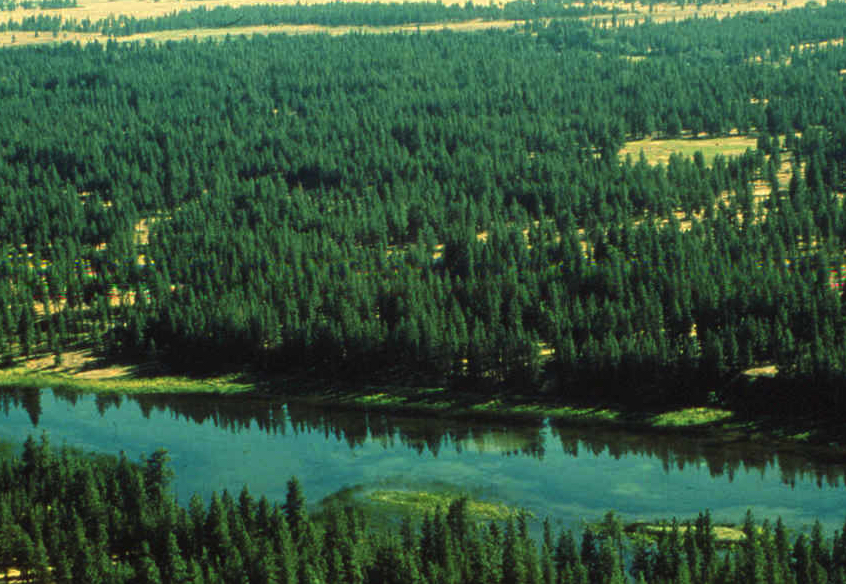 Deep Lakes / Sloughs
Potholes
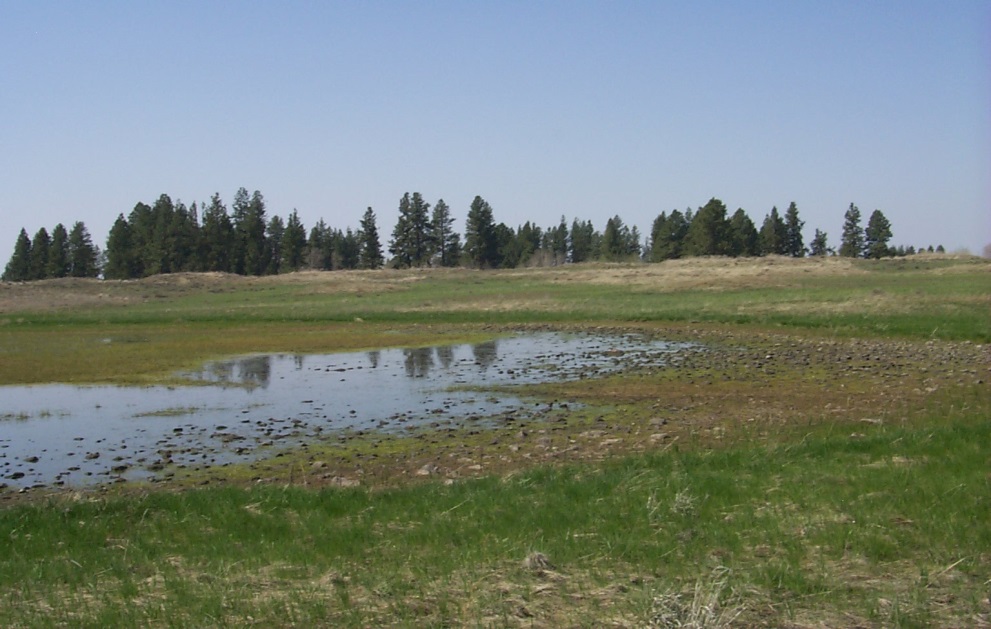 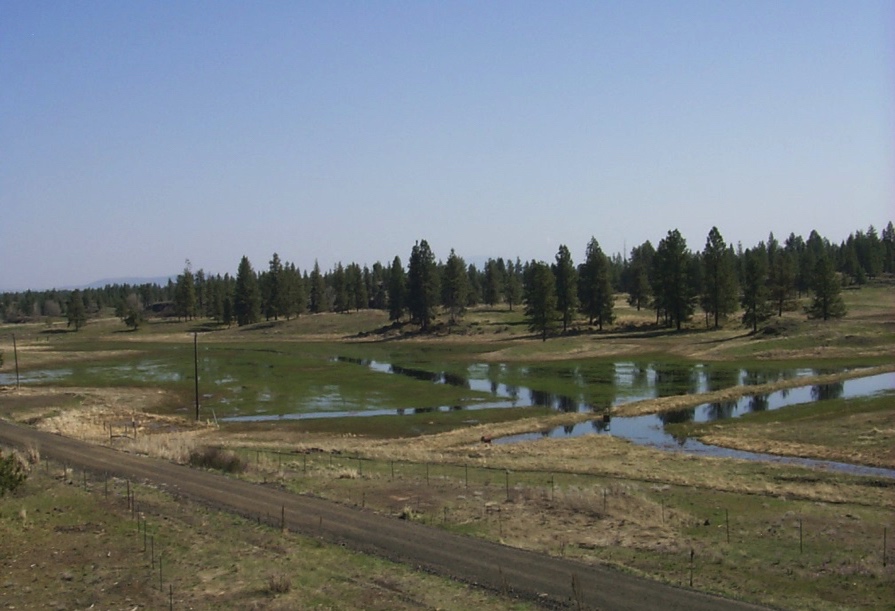 Altered Wetlands
Vernal Pools
[Speaker Notes: There are 4 major wetland n configurations in the Scablands .

Deep Permanent Wetlands   Slough and Lakes  with a large percentage of open water present yearround.   These wetlands can be more than 500 acres in size. Many  receive groundwater from springs  erupting from exposed water bearing strata of basalt in deeper  flood channels 
Smaller and more seasonal potholes occur  in more elevated postions in the scablands an drainage in size from less than .1 of an acre to over 20 acres.  These are typically perched above the local water table  and are filled primarily through snowmelt in February and March .

In the most elevated portions of scablands  and often found near the edge of the flood tracts are vernal pools that seldom stay flooded  beyond 2 months in the spring.  These wetlands are host to unique floral and invertebrate communities.    

The forth type is by far the most abundant.  These are the  wetland basins  altered  through ditching  to reclaim  tem for farming and pasture.  These basins still flood  in the spring, but go dry by June to early July.  These wetlands are often dominated by the invasive reed canarygrsas.]
Wetland Non-climate Stressors
Pollution
Invasion by exotic plant and animal species
Reduced watershed yield as a result of greater conifer forest cover

Wetland Management Practices
What’s Interesting?  Wetland Planning and Managing for Expected Climate Changes
Anticipating Changes . . .
Increase in temperature 
Increase in evapotranspiration resulting in more rapid summer drawdown
Little change in annual precipitation, but precipitation likely to come mostly in the form of rainfall with less snowpack
Snowfall accumulation especially in late winter is a significant source of wetland recharge
Long-term Adaptation Strategies
Prioritize wetland management
 Pass run-off  through to priority wetlands
Augment natural wetland inputs  
Groundwater pumping
Tertiary treated wastewater
Facilitate wetland transition to more xeric habitat type that provides important ecosystem functions 
Aspen and Deciduous Shrub Communities
Transporting Species
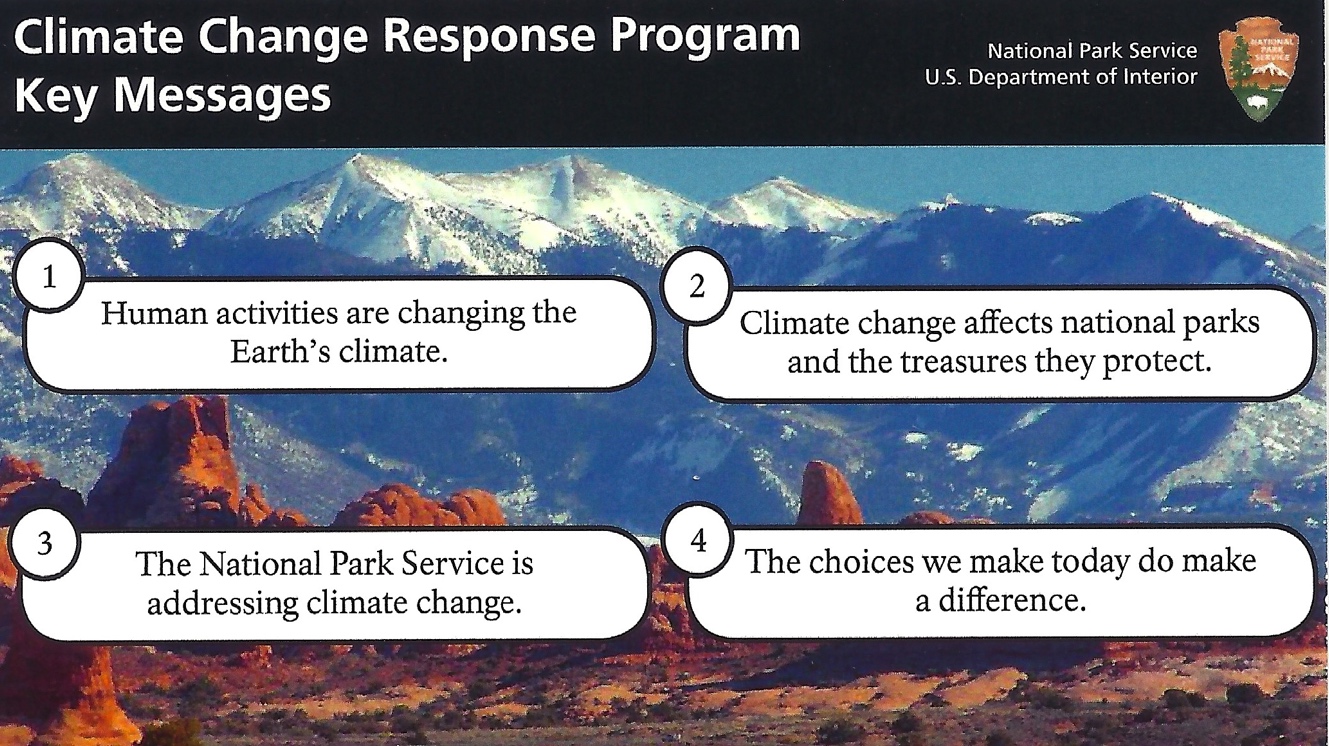 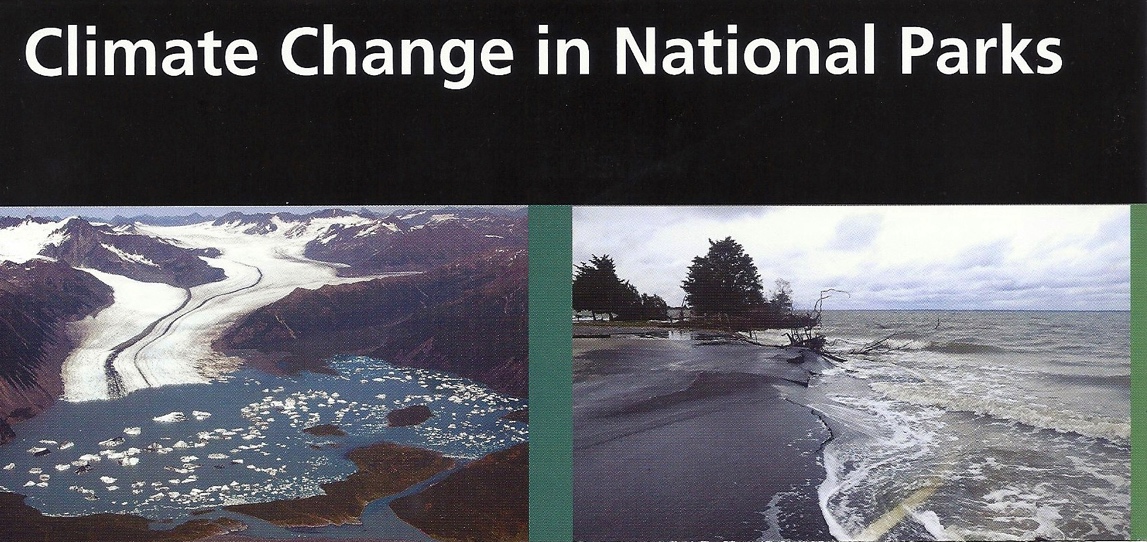 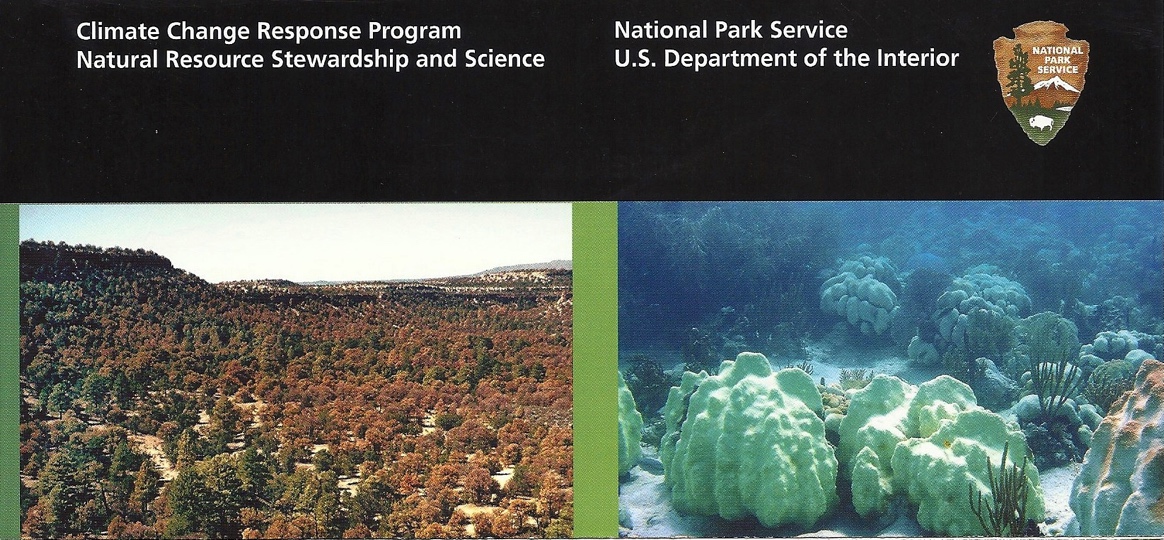